Primary 1
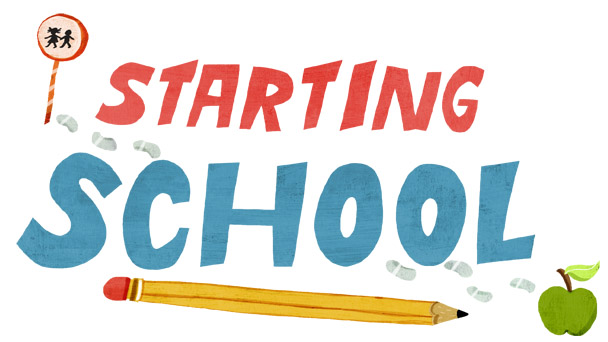 August 2021
Social Distancing
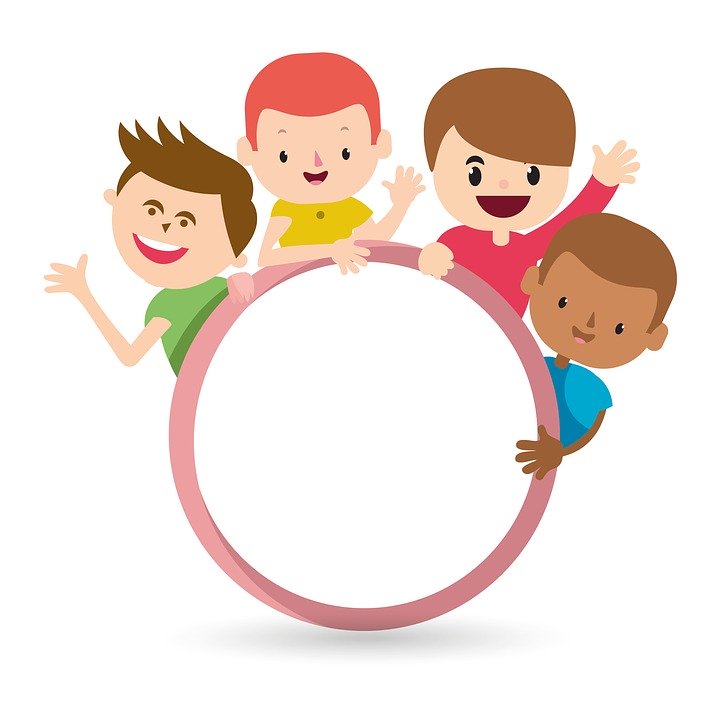 National guidance advises us that physical distancing cannot be expected of young children and instead the focus will be on enhanced hygiene and smaller social groupings which will limit the number of people children will be in contact with when they attend primary one.
We will create ‘“Learning Bubble” groups of children who will learn together.
Social distancing
What will the classroom be like?
We will consider how we can increase availability of quality learning areas, both indoors and outdoors whilst maintaining a quality learning environment. 
We will promote playful pedagogy through social, creative, discovery learning zones but will not use many soft furnishings as these do not allow for safe sharing and disinfection.
We aim to create a warm, welcoming environment that is a home from home for your child making the transition from spending such a long period of time at home more seamless. 
We will try to ensure we have a calm, well organised and neutral environment with familiar aspects of nursery core provision to support your child’s transition.
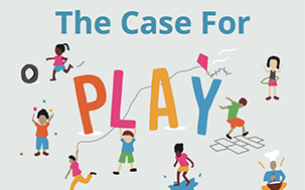 We appreciate that playful pedagogy will be even more important for our youngest children starting in Primary 1 in August 2021, given their missed experiences in nursery and their need to interact with an entirely new environment and with a new group of people.
How will staff get to know my child if time spent in school is decreased ?
In addition to records being transferred, our P.1 teacher will virtually meet with nursery staff to pass on relevant information. This will support the teacher to have an understanding of the whole child and family.

We will initially continue to use your child’s PLJ in Primary 1 as a continuing record of progress within the Early Level of CfE.  The PLJ will also create a tool to engage new teaching staff and children in dialogue about the child’s developmental progress, achievements and interest. Your child will value the reassurance that revisiting prior learning and experiences will bring. 

We will continue to use Seesaw as a means of communication for Primary1.
Enhanced Hygiene Measures
Adults will socially distance and wear masks during drop off and pick up times.
Staff will minimise contact and social mixing by having staggered starts, breaks and lunchtimes. 
Parents/carers will be informed not to gather at entrances, gates or doors or enter the school building (unless they have a pre-arranged appointment which should be conducted at a social safe distance.)
Staff will position themselves higher than a child. 
Minimise contact with individuals who are unwell. Ensure that those who have coronavirus symptoms or who have someone in their household who does, do not attend school.
Adults and Children
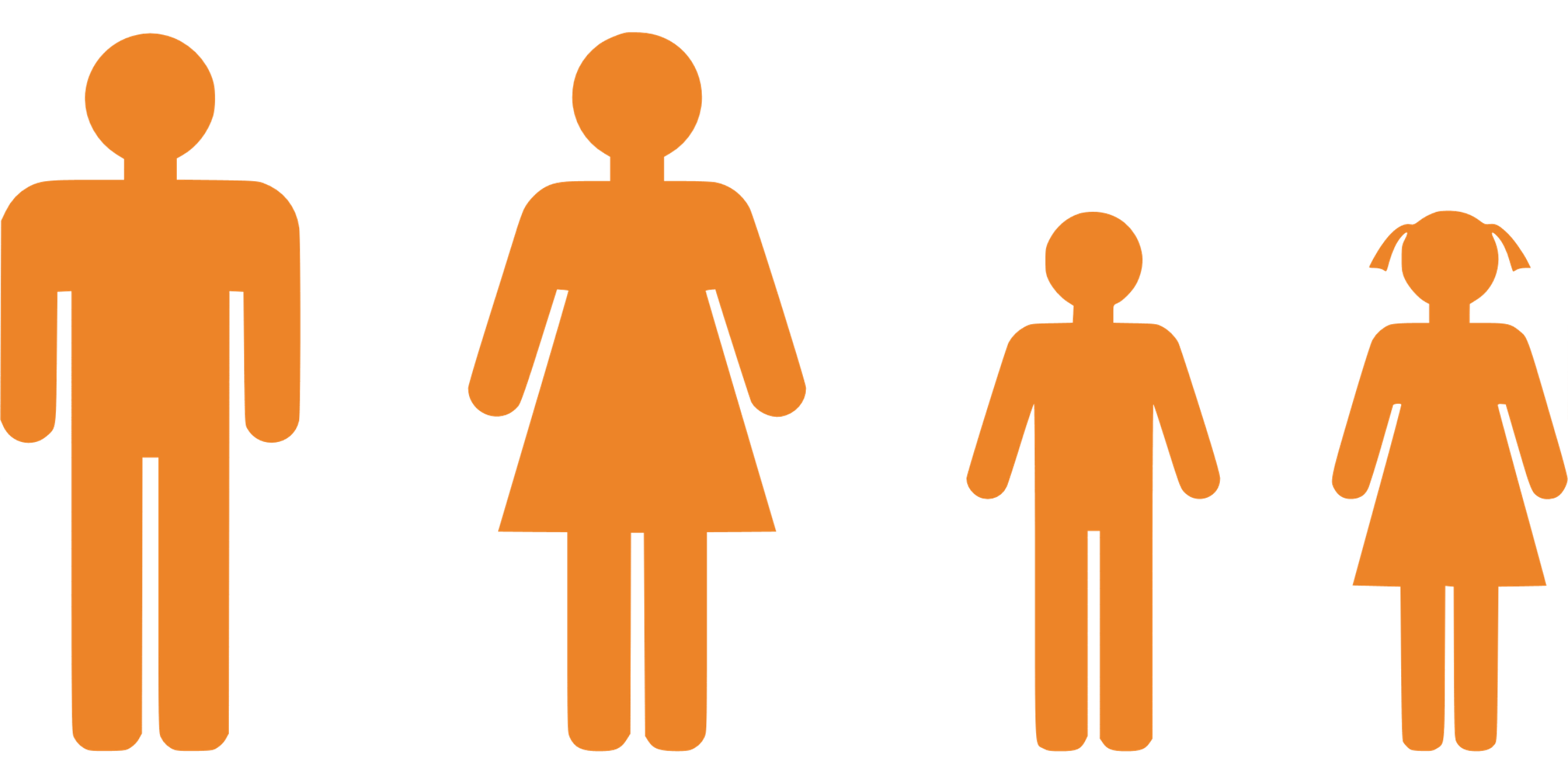 Enhanced Hygiene measures
Wash hands more often than usual.

Wash hands thoroughly for 20 seconds with running water and soap and dry thoroughly.  Alternatively, when water and soap is not available use alcohol-based hand sanitiser ensuring all parts of the hand are covered.

Hands will be washed on arrival, before and after eating and after sneezing and coughing.

We will ensure good respiratory hygiene by promoting the ‘catch it, bin it, kill it’ approach.

Staff and Children will be encouraged not to touch their mouth, eyes and nose.
Hand Washing
Enhanced Hygiene Measures
We will remove items which are difficult to clean such as soft furnishings, soft toys and toys that have intricate parts.
We will consider which lessons or classroom activities could take place outdoors.
Surfaces that children are touching such as toys, books, desks, chairs, doors, sinks, toilets, light switches, bannisters will be cleaned more regularly than normal. 
Shared materials and surfaces will be cleaned and disinfected more frequently. 
We will review all cleaning protocols to ensure that cleaning of resources can happen throughout the day.
Classroom Environment
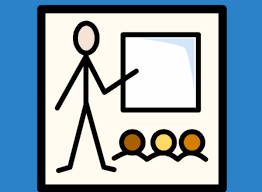 Enhanced Hygiene measures
Windows will be opened to keep spaces well ventilated 
Doors will be propped open where safe to do so (bearing in mind fire safety and safeguarding), to limit contact with door handles and support ventilation.
Outdoor equipment will not be used unless it is appropriately cleaned after use. 
We will ensure toilet areas do not become overcrowded by limiting the number of children using them.  
Where possible we will access classrooms directly from outside rather than use corridors. 
We will stagger the use of staffrooms to limit occupancy
Around the School
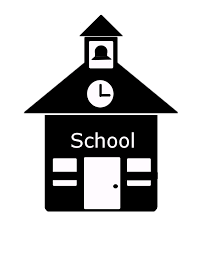